TIPY NA DOVOLENOU
SLOVENSKÝ RÁJ
Mirek Malaga
Obsah prezentace
Tipy na dovolenou
2
Charakteristika oblasti
Historie
1964 – Chráněná krajinná oblast
1988 – Národní park
Tipy na dovolenou
3
Charakteristika oblastiZajímavá místa
Mokrá
Vernárska tiesňava
Kocúrová
Stratená
Sokol
Kysel
Piecky
Prielom Hornádu
Suchá Belá
Holý kameň
Ostrá skala
Zejmarská roklina
Tipy na dovolenou
4
Plán cesty
Autokemp Podlesok
Spišské Tomášovce
Autokemp Podlesok
Letanovský mlyn
Hrabušice
Hrabušice
Ihrík
Spišský Štvrtok
Nádraží Vydrník
Zelená hora
Hadušovce
Nádraží Hadušovce
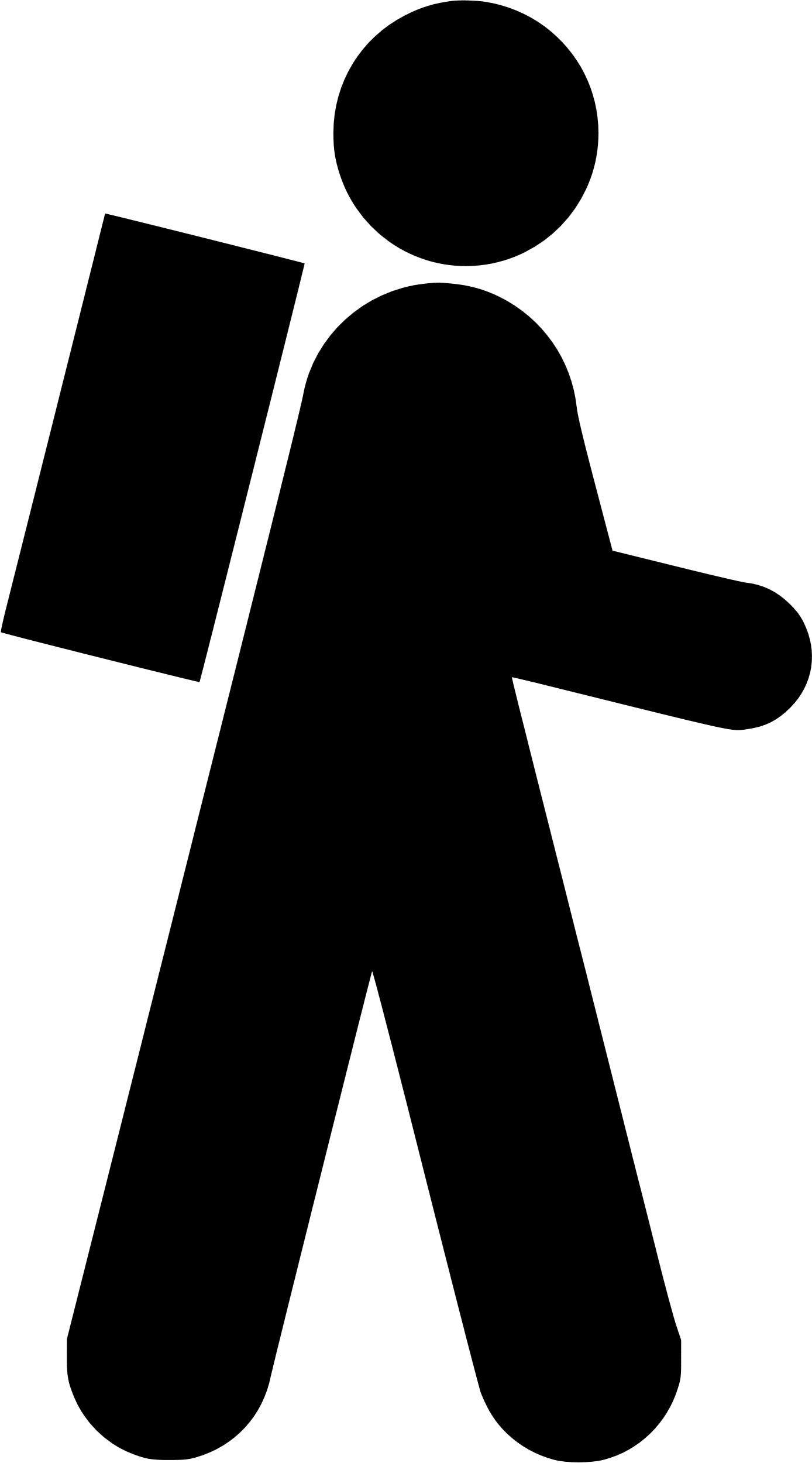 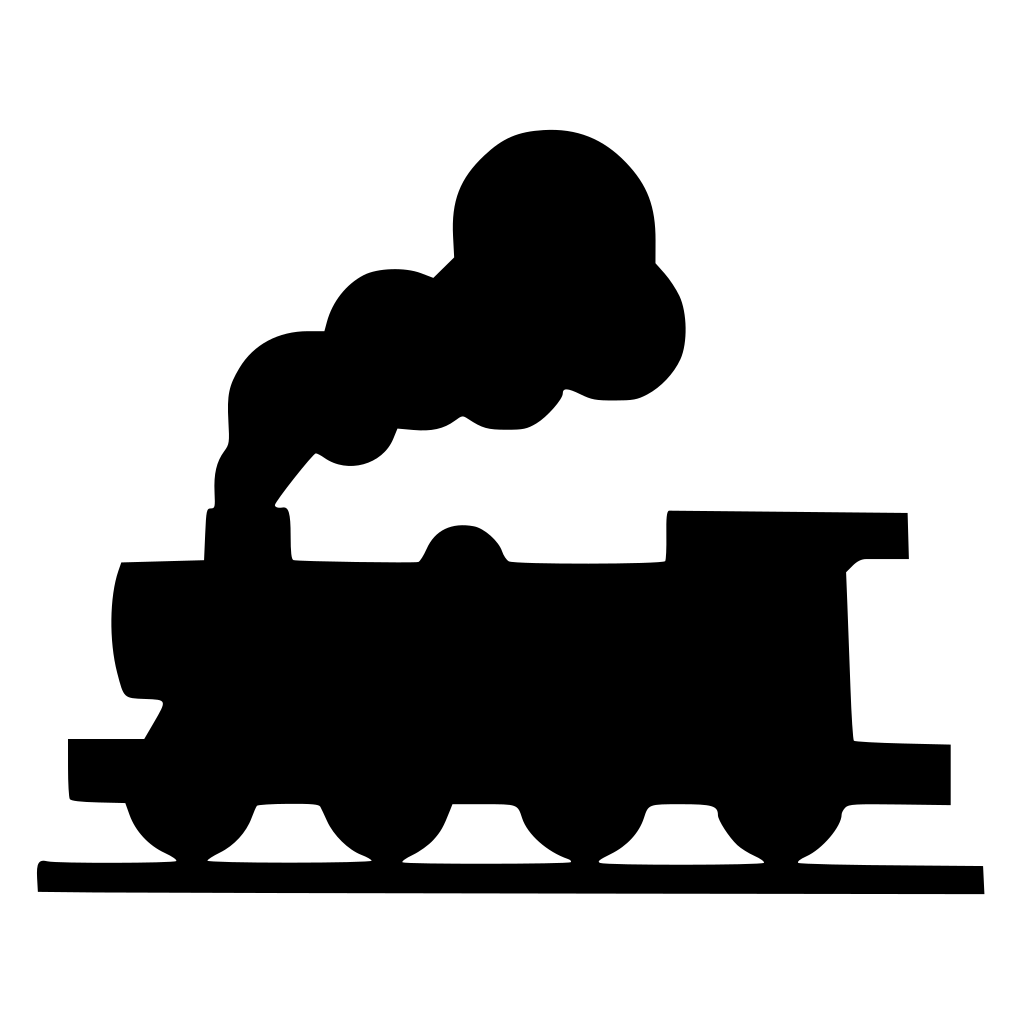 -
Špatné počasí
+
Tipy na dovolenou
5
Plán cesty – špatné počasí
Autokemp Podlesok
Spišské Tomášovce
Autokemp Podlesok
Letanovský mlyn
Hrabušice
Hrabušice
Ihrík
Spišský Štvrtok
Nádraží Vydrník
Zelená hora
Hadušovce
Nádraží Hadušovce
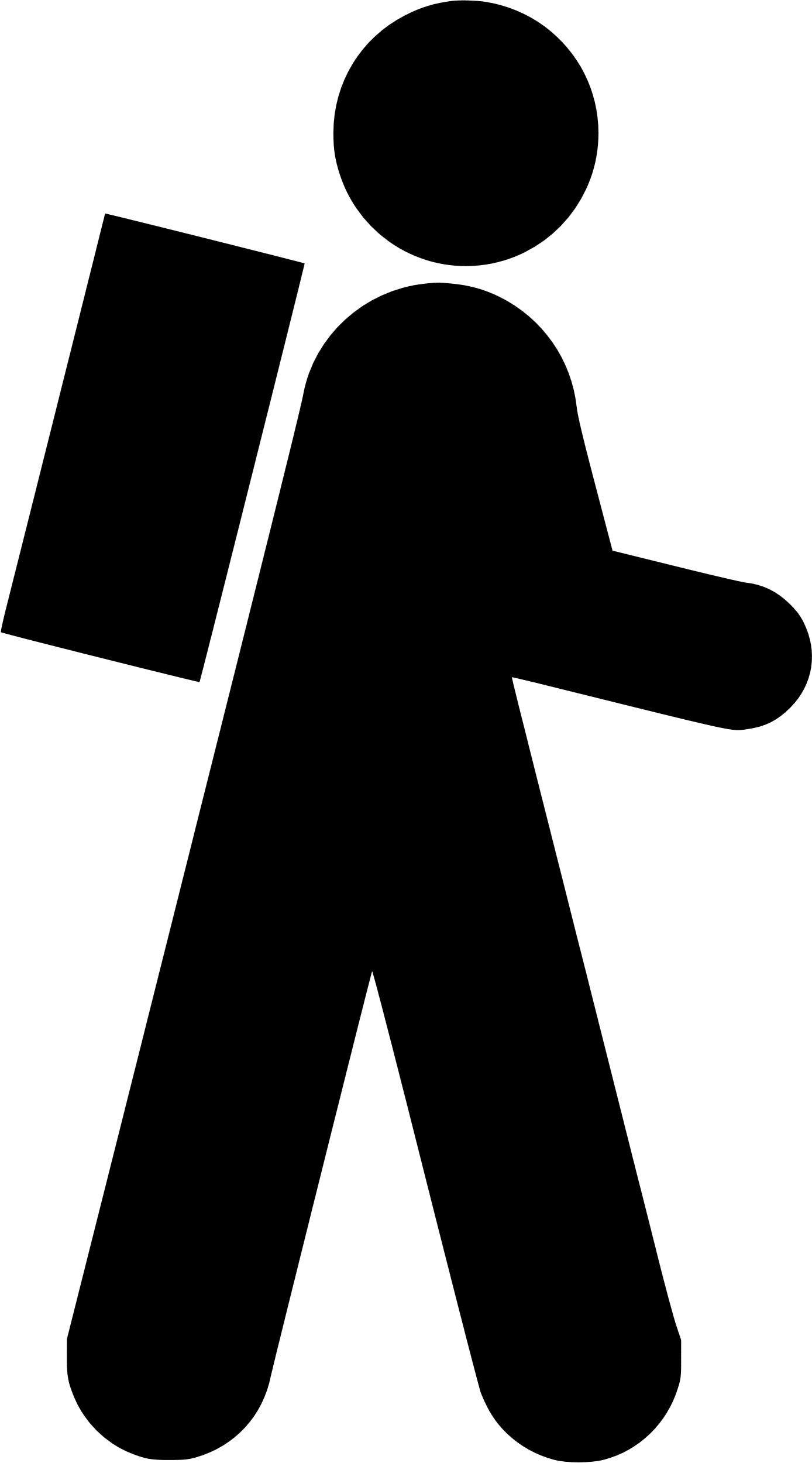 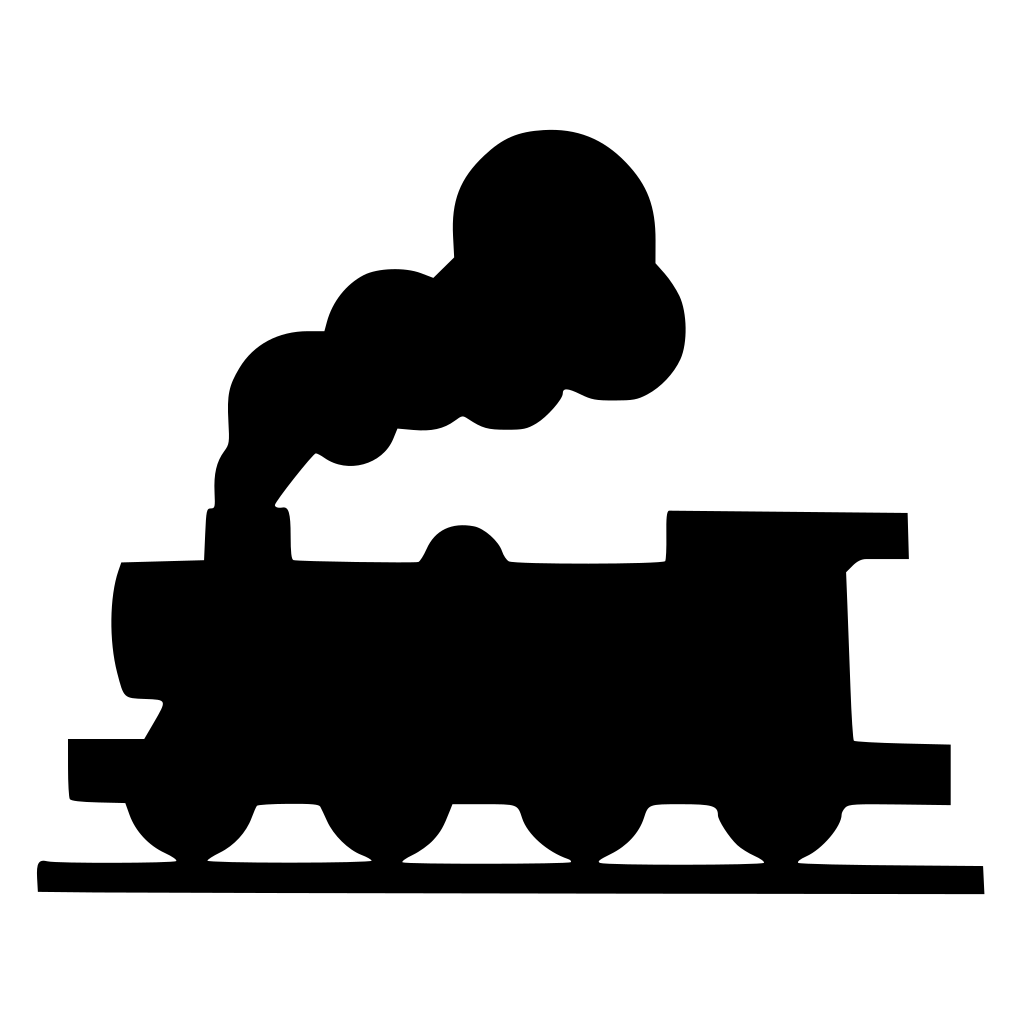 -
Špatné počasí
+
Tipy na dovolenou
6
Plán cesty – dobré počasí
Autokemp Podlesok
Spišské Tomášovce
Autokemp Podlesok
Letanovský mlyn
Hrabušice
Hrabušice
Ihrík
Spišský Štvrtok
Nádraží Vydrník
Zelená hora
Hadušovce
Nádraží Hadušovce
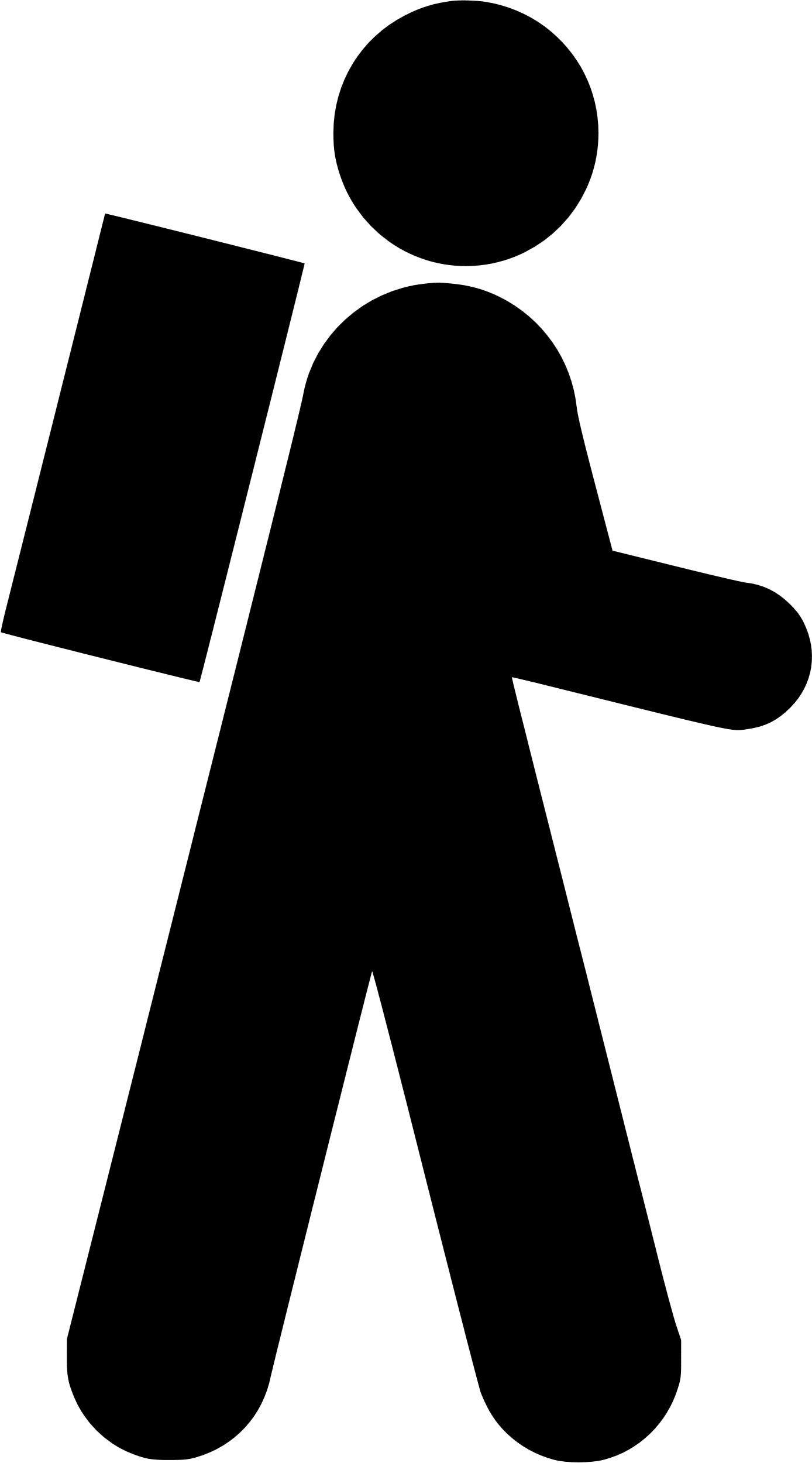 -
Špatné počasí
+
Tipy na dovolenou
7